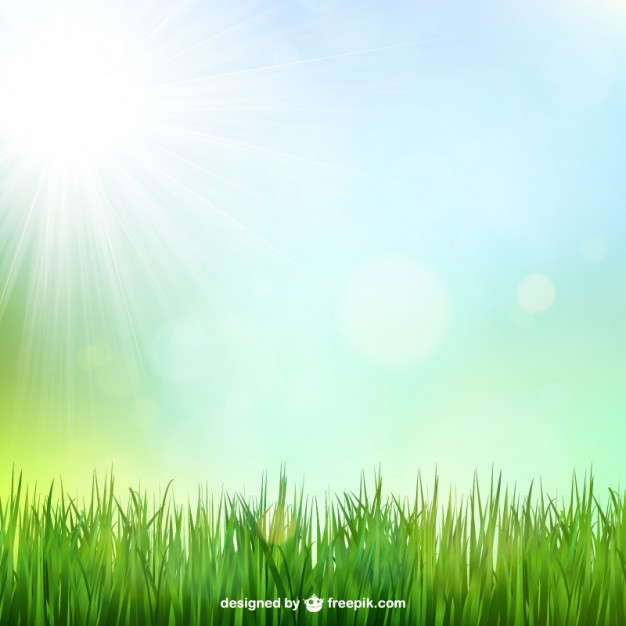 স্বাগতম
শিক্ষক পরিচিতি
শিবু কুমার রায়, 
প্রভাষক; হিসাববিজ্ঞান
বিবিয়ানা  মডেল কলেজ,
পাঠ পরিচিতি
শ্রেণিঃ একাদশ
বিষয়ঃ হিসাববিজ্ঞান
অধ্যায়ঃ দ্বিতীয়
আজকের পাঠ

হিসাব সমীকরণ
শিখন ফল
●হিসাব সমীকরণ সংজ্ঞায়িত করতে পারবে।
●হিসাব সমীকরণের উপাদানগুলো সম্পর্কে জানতে পারবে।
●হিসাব সমীকরণের উপাদানগুলোর প্রভাব বিশ্লেষণ করতে পারবে।
হিসাব সমীকরণঃ †Kv‡bv cÖwZôv‡bi †gvU m¤ú‡`i cwigvY Bnvi gvwjKvbv ¯^Z¡ I ewn`©v‡qi mgvb n‡e| †h mgxKi‡Yi gva¨‡g G mgZv cÖKvk Kiv nq, Zv‡K wnmveweÁv‡b Ò†gŠwjK wnmve mgxKiYÓ e‡j| mgxKiYwUi g~j K_v n‡jv GKwU cÖwZôv‡bi †gvU m¤úwËi cwigvY H mKj m¤úwËi Ici wewfbœ c‡ÿi `vwe ev †gvU ¯^Z¡vwaKv‡ii সমান হবে।
সম্পত্তি (Asset)
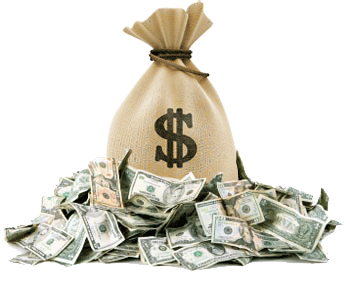 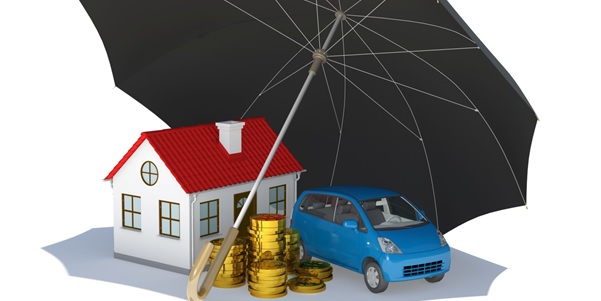 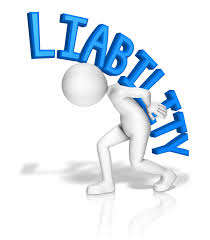 দায়
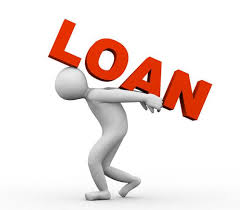 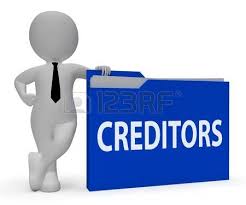 হিসাব সমীকরণের বর্ধিত রুপসহ
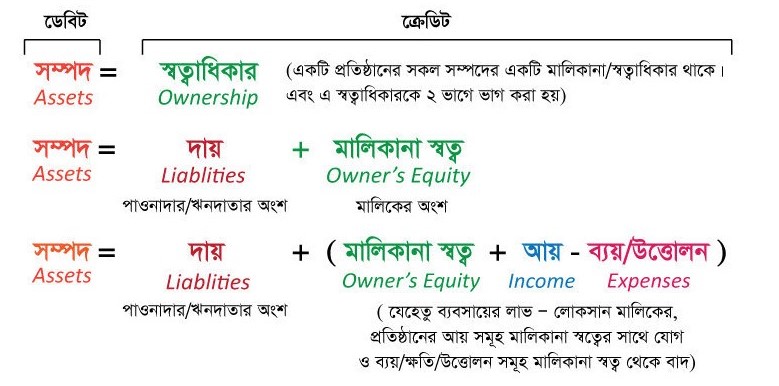 হিসাব সমীকরণের প্রভাব
লেনদেন
পরিমাণগত বা নীট পরিবর্তন
গুণগত বা কাঠামোগত পরিবর্তন
একক কাজ
সম্পত্তি, দায় এবং মালিকানাসত্ত্বের ২ টি করে উপাদানের নাম লিখ।

                     সময় ৩ মিনিট
জোড়ায় কাজ
হিসাব সমীকরণকে নিজের ভাষায় সংজ্ঞায়িত কর।
সময় ২ মিনিট
দলীয় কাজ :
উপাদান বিশ্লেষণপূর্বক হিসাব সমীকরণের বর্ধিত রূপ লিখন ও সমতা প্রমাণ
সময় ৫ মিনিট
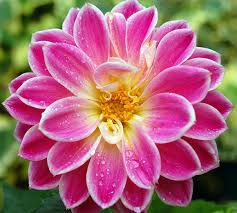 ধন্যবাদ